Mein Traumtag
Made by: Sinan Shawareb
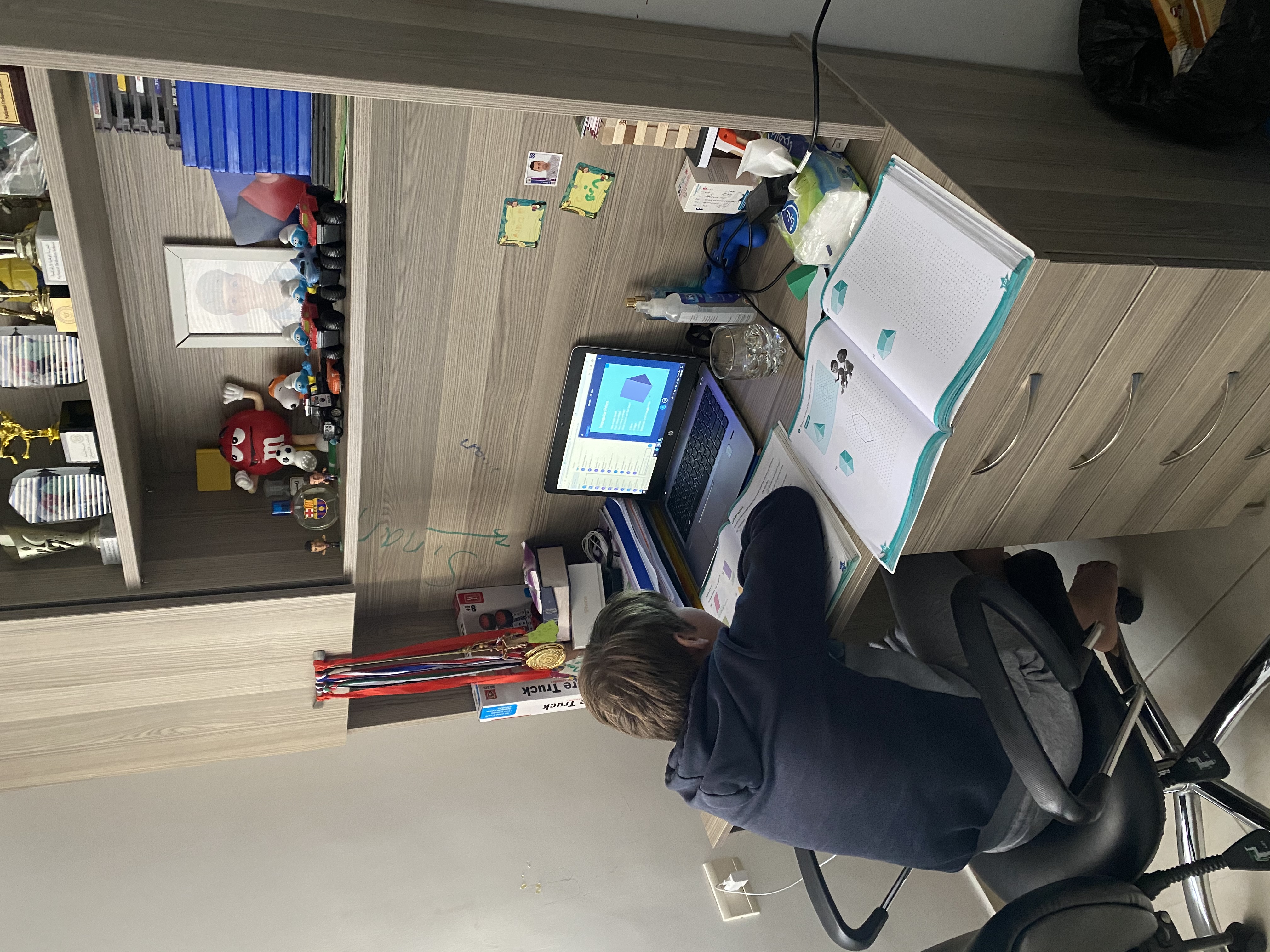 Ich gehe nicht in die Schule, zuerst dusche Ich um neun uhr, dann koche nicht ich spaghetti. Dannach lerne ich Mathematik um halb elf.
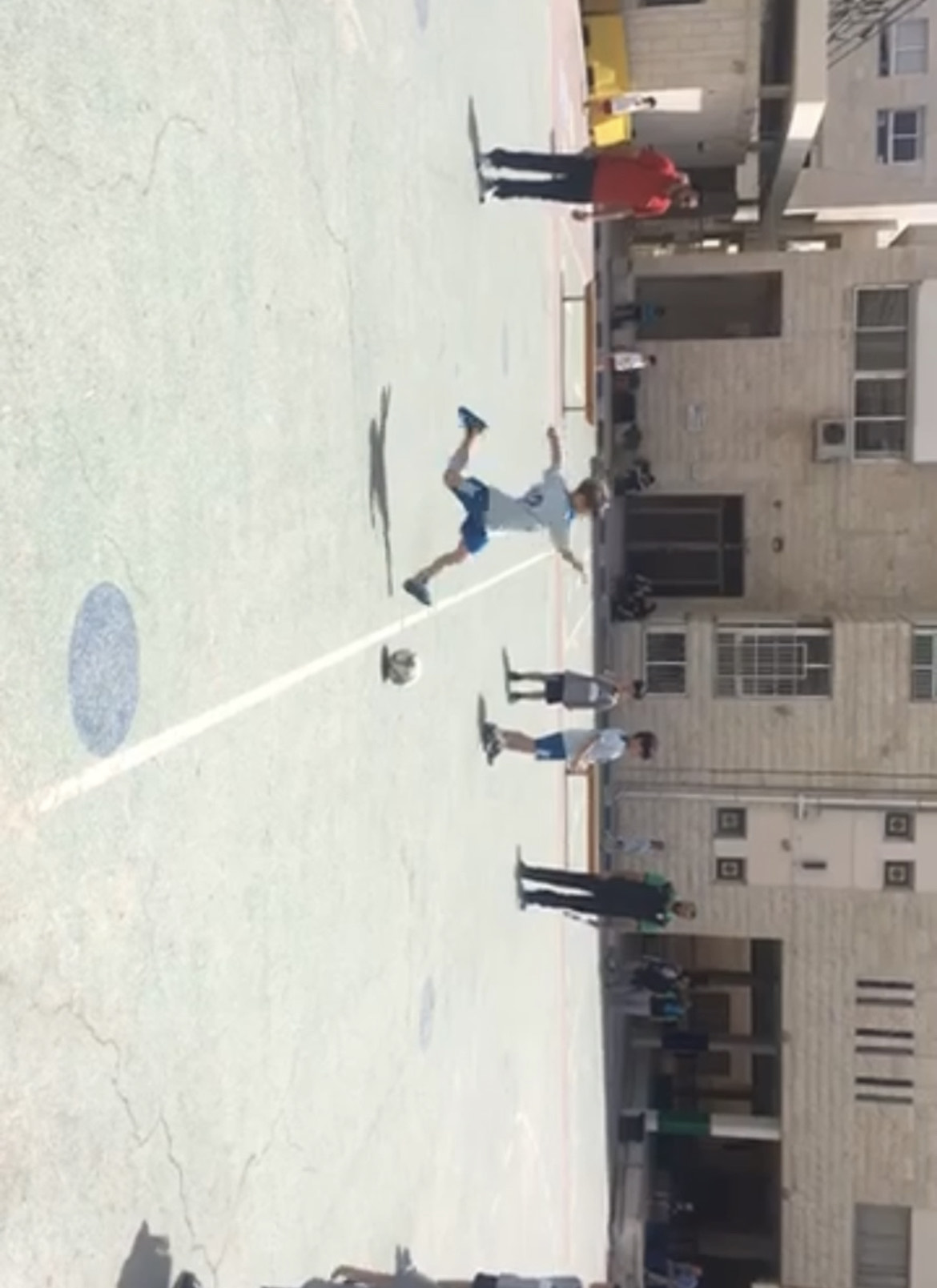 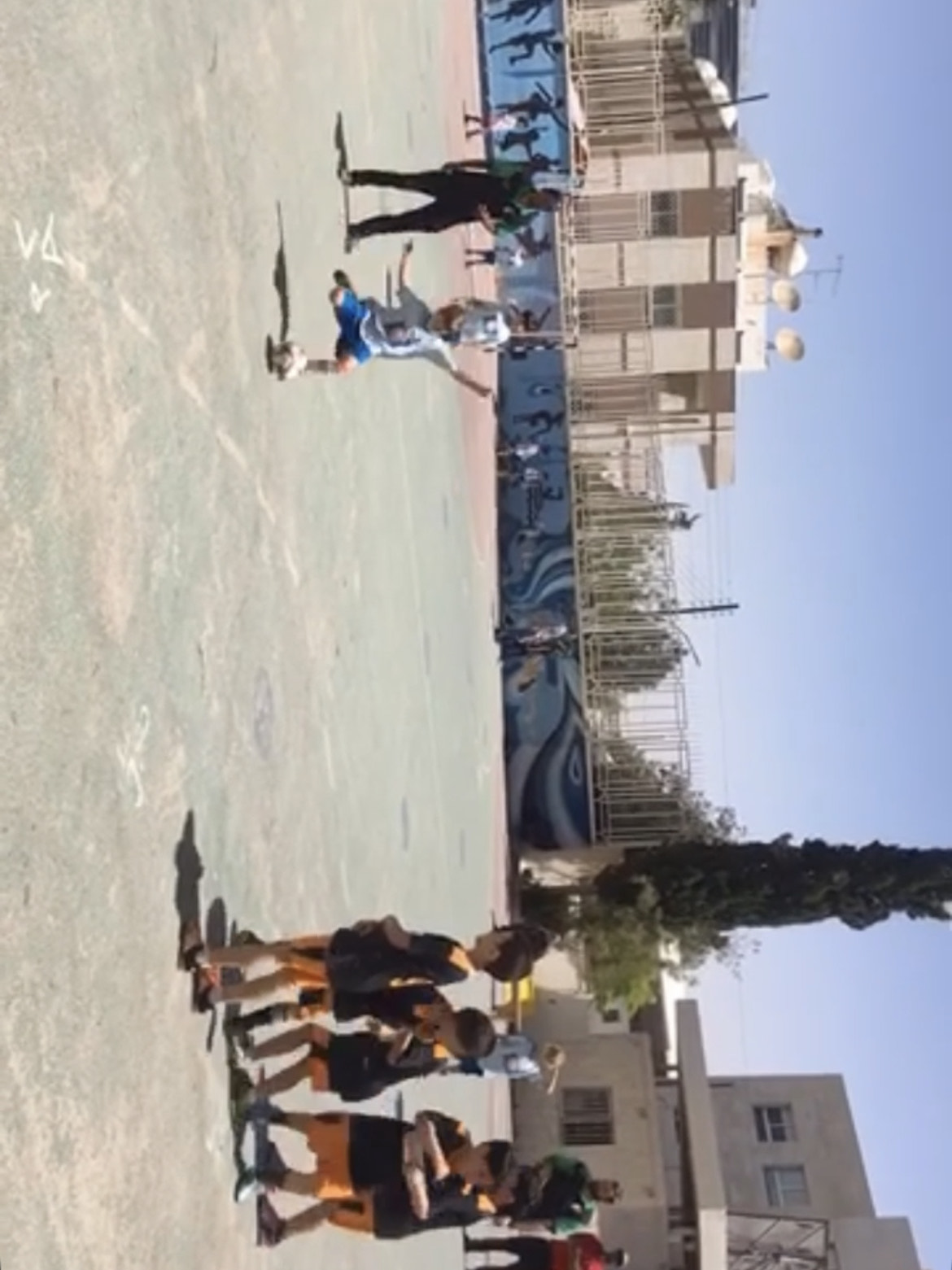 Ich spiele Fusball mit Lionel Messi um viertel vor zwei. Am Nachmittag esse ich pizza und ich rufe nicht  mein freund an.
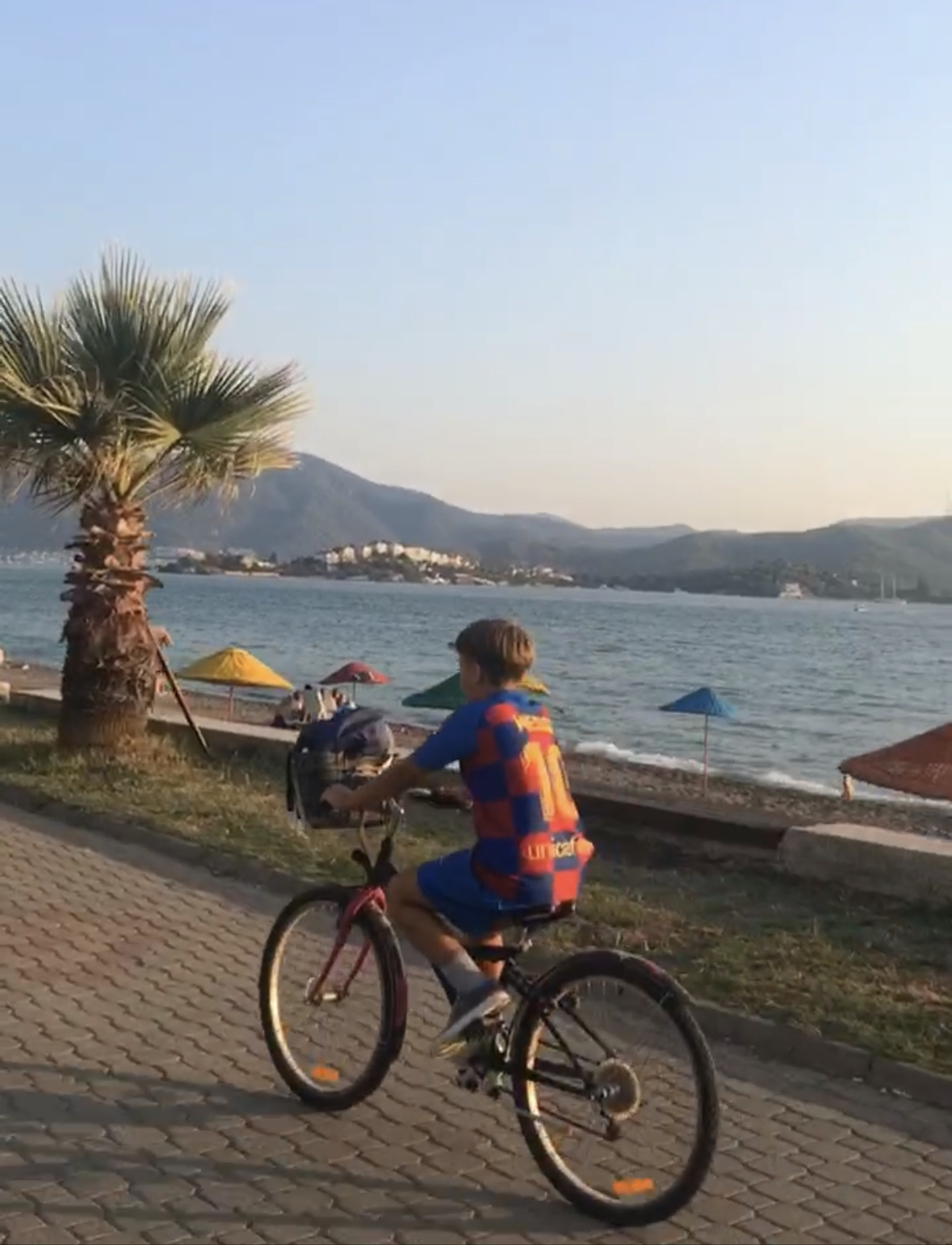 Ich fahre Fahrrad um halb sieben und ich schwimme um sieben uhr.
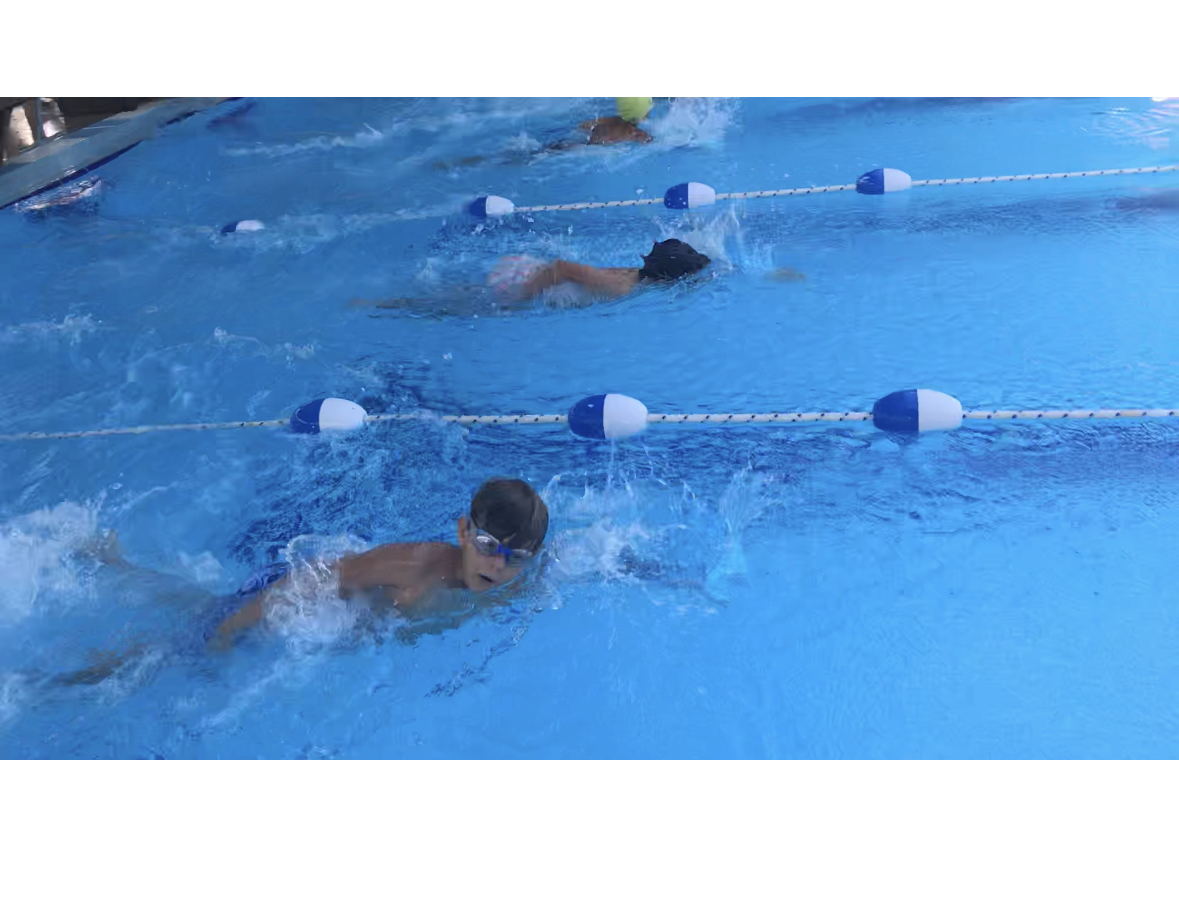 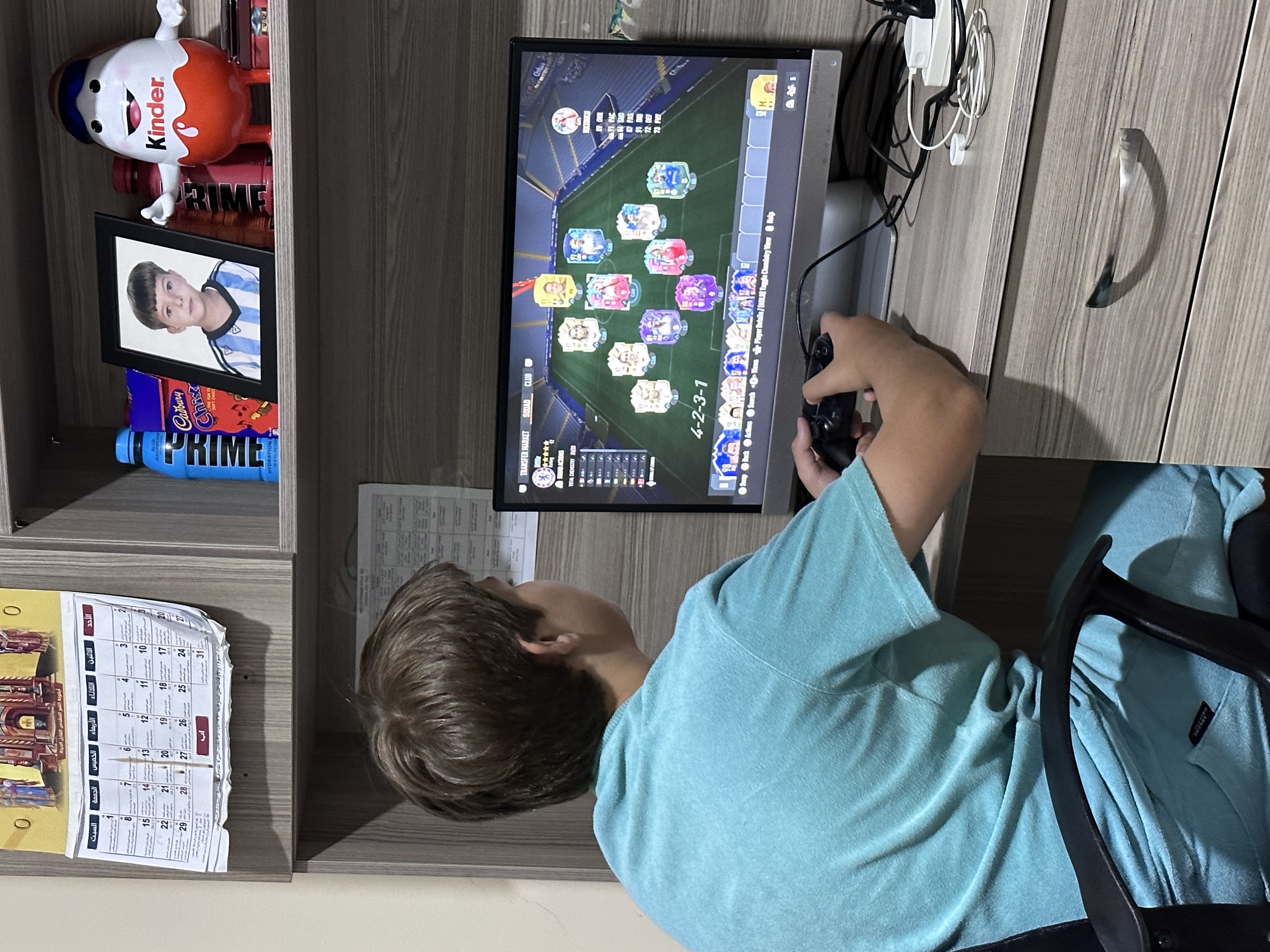 Ich spiele Fifa um acht uhr.
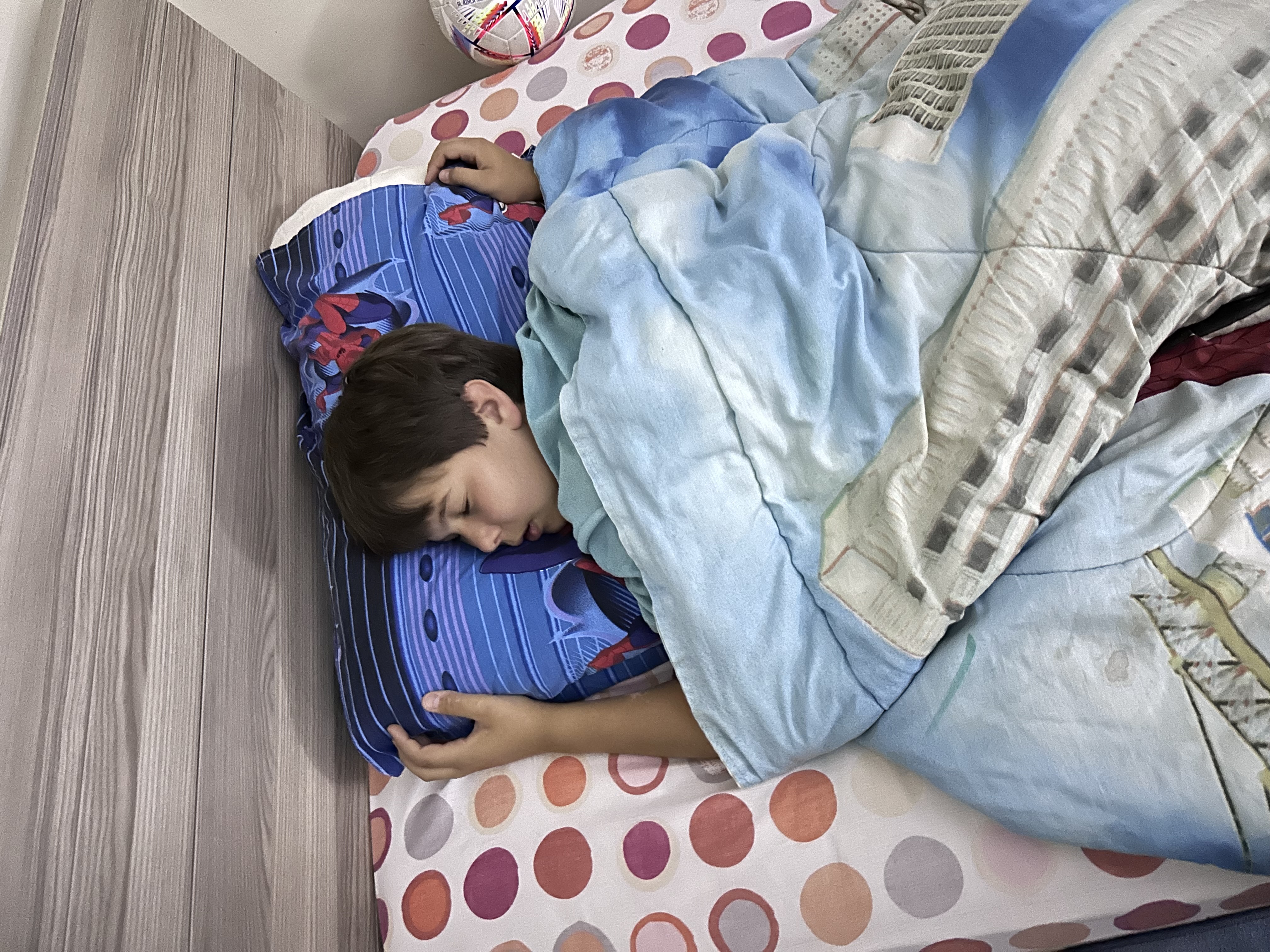 Ich schlafe um halb neun.
DANKE